The use of an external QR Code is strictly forbidden
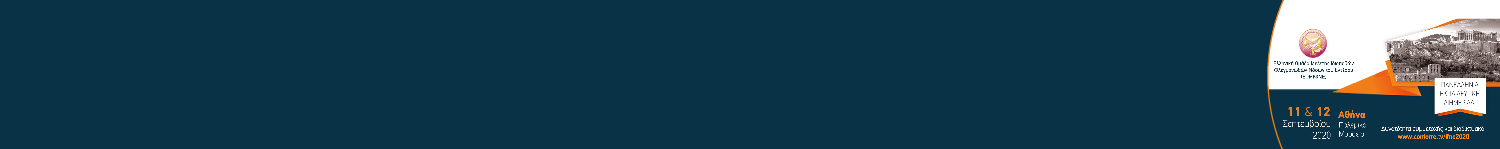 ΤΙΤΛΟΣ E-POSTERΣυγγραφείς & Φορείς
ΠΡΟΕΤΟΙΜΑΣΙΑ
ΠΕΡΙΠΤΩΣΙΟΛΟΓΙΚΗ ΜΕΛΕΤΗ
ΣΥΜΠΕΡΑΣΜΑΤΑ
Αντιγράψτε και επικολλήστε το περιεχόμενο του κειμένου σας εδώ, προσαρμόζοντας το μέγεθος του ώστε να χωρέσει στο πλαίσιο.
Αντιγράψτε και επικολλήστε το περιεχόμενο του κειμένου σας εδώ, προσαρμόζοντας το μέγεθος του ώστε να χωρέσει στο πλαίσιο.
Αντιγράψτε και επικολλήστε το περιεχόμενο του κειμένου σας εδώ, προσαρμόζοντας το μέγεθος του ώστε να χωρέσει στο πλαίσιο.
ΠΑΡΑΠΟΜΠΕΣ
Αντιγράψτε και επικολλήστε το περιεχόμενο του κειμένου σας εδώ, προσαρμόζοντας το μέγεθος του ώστε να χωρέσει στο πλαίσιο.
Εικόνα 1 (προαιρετικήl)
Εικόνα 2 (προαιρετική)
Πίνακας 1 (προαιρετικός)
Στοιχεία Επικοινωνίας
Αντιγράψτε και επικολλήστε το περιεχόμενο του κειμένου σας εδώ, προσαρμόζοντας το μέγεθος του ώστε να χωρέσει στο πλαίσιο
ΠΑΡΑΔΕΙΓΜΑ
ΠΑΡΑΔΕΙΓΜΑ
ΠΑΡΑΔΕΙΓΜΑ